MEDICINE GRAND ROUNDSHypertrophic Osteoarthropathy: a pretender, a cheater
Margaret Elaine J. Villamayor, RMT, MD
Makati Medical Center
April 8, 2010
Objective
To present a case of a patient presenting with joint pains as a symptom of  a distant pathology
[Speaker Notes: And I’m here to present a case of a patient presenting with joint pains as a symptom of an underlying pathology]
GENERAL DATA
EB, 52/male, married, 
Filipino, Engineer, admitted last January 13, 2010
[Speaker Notes: Our px is EB, a 52 yr old man, who was admitted in our institution last January 13, 2010]
CHIEF COMPLAINT
Joint pains
[Speaker Notes: Patient came in w/ a chief complaint of joint pains]
HISTORY OF PRESENT ILLNESS
2 months
Intermittent pain on tibial & ankles, sharp, deep-seated, 5/10, not related to physical activity, no specific timing and lasting more than 30 minutes

Self-medicated : Ibuprofen and Meloxicam
HISTORY OF PRESENT ILLNESS
1 month
Consult: Normal Blood tests

	Impression: Gouty Arthritis

	Unrecalled pain meds
	Diet modification
[Speaker Notes: incldu]
HISTORY OF PRESENT ILLNESS
2 weeks
(+) pain on wrists, toes
	(+) enlargement & pain on fingertips
	(+) difficulty in ambulating and with fine movements
	(+) sore throat & fever
	Consult at MMC
HISTORY OF PRESENT ILLNESS
1 week
On follow-up: (+) increase in pain severity
Advised admission for further workup
REVIEW OF SYSTEMS
General:  (-) pallor, anorexia, weight loss
HEENT:  (-) signs of head injury, (-) redness, itchiness, lacrimation of eyes, (-) deafness, tinnitus, and ear discharge, (-) colds, nasal stuffiness, epistaxis, (-) mouth sores, sore throat, gum bleeding, (-) stiffness, lumps, tenderness, adenopathy 
Respiratory:  (-) cough, wheezing, shortness of breath, hemoptysis
Cardiovascular:  (-) chest pain, palpitation, syncope, cyanosis
Gastro-intestinal: (-) nausea, vomiting, hematemesis, dysphagia, diarrhea, constipation
Renal: (-) hematuria, no  dysuria
Neurologic:  (-) fainting 
Psychiatric:  (-) history of depression
PAST MEDICAL HISTORY
No serious illness during childhood.
No known co-morbidities
Diagnosed with Cholelithiasis in 2006
No history of previous surgeries, blood transfusions,  trauma, allergies
FAMILY HISTORY
(+) Gastric CA – father  
(+) Colon CA - paternal grandfather
PERSONAL AND SOCIAL HISTORY
36 pack years smoking history
Occasional alcoholic beverage drinker
Denies illicit drug use & multiple sexual partners
Patient works as an engineer in Saudi Arabia for the past 20 years
Plays golf every week.
PHYSICAL EXAMINATION
General Survey: conscious, coherent, oriented to person, place and time, ambulates with assistance
		BP 120/80, HR 72 bpm, RR 18 cpm, T 36.9C,  
	Height:  162cm	Weight: 68.18kg 	BMI: 25. 59kg/m2
HEENT: anicteric sclerae, pink conjunctivae, no naso-aural discharge, no cervical lymphadenopathies, no tonsilopharyngeal congestion, no neck vein distention, no carotid bruits
Chest and Lungs: No gross lesions, no retractions, no point tenderness, equal chest expansion, equal fremiti, lungs resonant, clear breath sounds
PHYSICAL EXAMINATION
Heart: adynamic precordium, AB at 5th LICS MCL, regular rate &  rhythm, no friction rub, no murmurs

Abdomen: flabby abdomen, non-distended, normoactive bowel sounds, soft, tympanitic, nontender, no hepatosplenomegaly, no Murphy’s sign, no costovertebral angle tenderness, no peritoneal signs
PHYSICAL EXAMINATION
Extremities: 
	(+) digital clubbing on all extremities
	(+)bilateral tibial tenderness, non erythematous, not warm to touch
	(+) limitation of movement on wrist & ankle flexion & finger flexion and opposition
	(-) cyanosis, crepitus
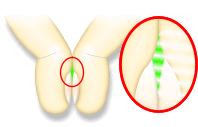 Shamroth’s test
[Speaker Notes: Shamroth’s test/The apposition sign: The distal interphalangeal (DIP) joints and the nail bed of the right and left index finger are placed in apposition. Normally, an oblong diamond-shaped aperture is visible between the 2 juxtaposed nail beds. With clubbing, this space is obliterated.]
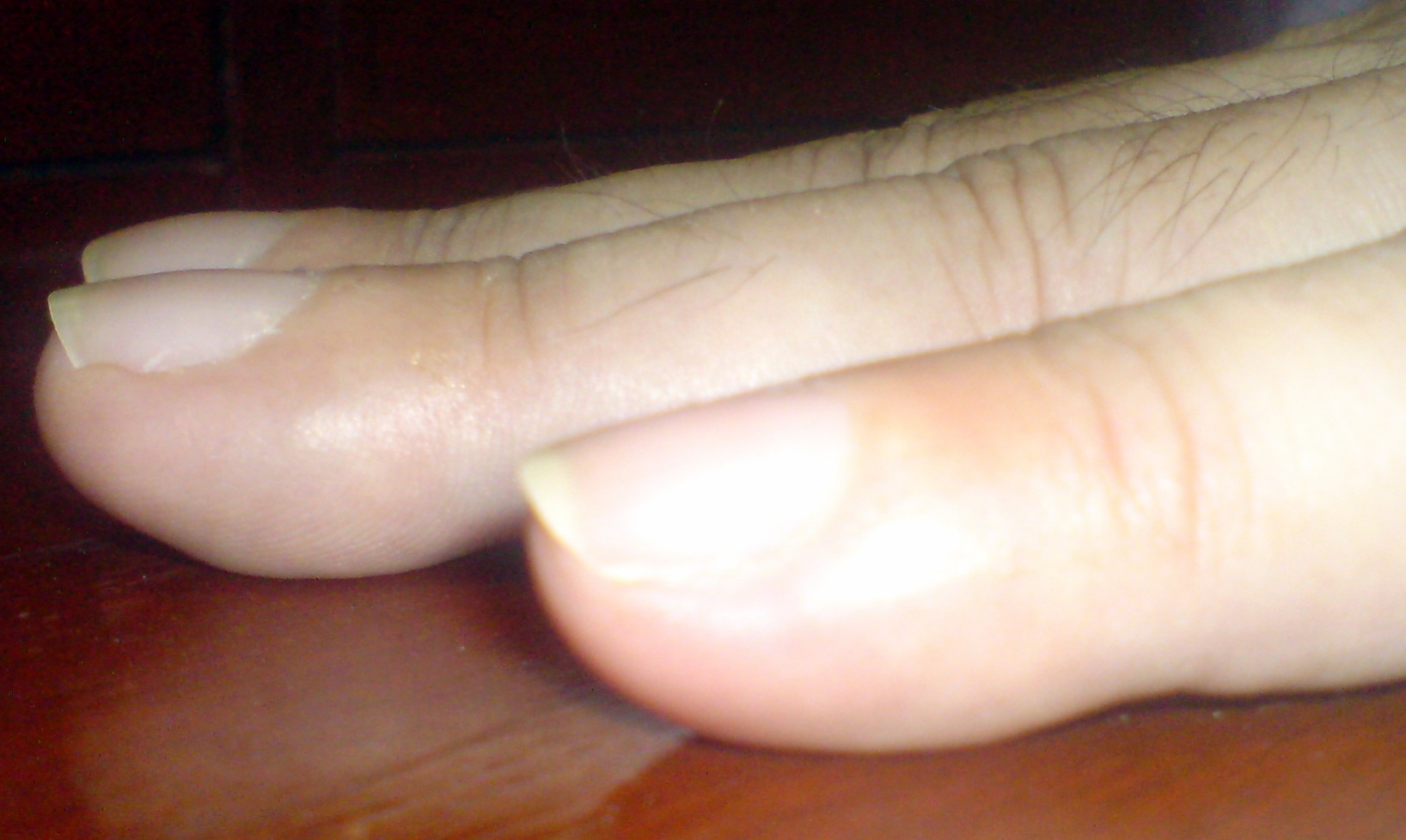 Lovibond angle
Normal Angle = less than or equal to 160°.
Flat/ >180 = clubbing
Swartz MH. Textbook of Physical Diagnosis: History and Examination. 2nd ed. Philadelphia, Pa: WB Saunders; 1994:76-8.
[Speaker Notes: the angle made by the proximal nail fold and nail plate (Lovibond angle) typically is less than or equal to 160°. In clubbing, the angle flattens out and increases as the severity of the clubbing increases. If the angle is greater than 180°, definitive clubbing exists. An angle between 160-180° falls in a gray area and may indicate early stages of clubbing]
NEUROLOGIC EXAMINATION:
Mental status: awake, alert, oriented
Cranial Nerve Exam:
	CN I – not assessed
	CN II, III – pupils 3mm ERTL, (+) ROR, clear media, no visual field defects
	CN III, IV, VI – full EOMs
	CN V – intact V1-V3
	CN VII – no facial asymmetry
	CN VIII – no gross hearing defects
	CN IX, X – tongue and uvula at midline
	CN XI – good SCM tone
	CN XII – tongue at midline
NEUROLOGIC EXAMINATION
Cerebellar: no dysdiadochokinesia, no dysmetria
Reflexes: +2 on all extremities, no Babinski
Meninges: supple neck, no Brudzinski, no Kernig’s
Motor : 5/5 on all extremities
Sensory: no sensory deficits
SALIENT FEATURES
Admitting Impression
t/c Hypertrophic Osteoarthropathy, etiology to be determined
Obese Class I (BMI 25. 59kg/m2)
[Speaker Notes: RA: Pain in affected joints, aggravated by movement, is the most common manifestation of established RA. Generalized stiffness is frequent and is usually greatest after periods of inactivity. The majority of patients will experience constitutional symptoms such as weakness, easy fatigability, anorexia, and weight loss. Although fever to 40°C occurs on occasion

OA: OA is joint failure, a disease in which all structures of the joint have undergone pathologic change, often in concert. The pathologic sine qua non of disease is hyaline articular cartilage loss, present in a focal and, initially, nonuniform manner. This is accompanied by increasing thickness and sclerosis of the subchondral bony plate, by outgrowth of osteophytes at the joint margin, by stretching of the articular capsule, by mild synovitis in many affected joints, and by weakness of muscles bridging the joint. In knees, meniscal degeneration is part of the disease. There are numerous pathways that lead to joint failure, but the initial step is often joint injury in the setting of a failure of protective mechanisms]
Approach to HOA
Pineda C, Fonseca C, Martinez-Lavin M. The spectrum of soft tissue and skeletal abnormalities of hypertrophic osteoarthropathy. J Rheumatol. May 1990;17(5):626-32.
[Speaker Notes: Cervical rib, pancoast tumor, aneurysm of subclavian artery, pre-subclavian coarctation of aorta, AVF involving brachial vessels]
Course in the Wards
[Speaker Notes: CRP positive up to 1:64 dilutions (384 mg/l)]
Xray of Both Hands
No osseous nor joint abnormalities seen in both hands
Chest Xray
[Speaker Notes: A mass density measuring about 7.5x6.5cm in its widest dimension is seen in the right parahilar area. The mass has lobulated border with compression of the inferior bronchus. No cavitations, no evident calcification within the lesion. The rest of the lungs are unremarkable]
CT-Scan of the Chest: January 13, 2010
[Speaker Notes: CT scan of the chest showed 4.6 x 5.5 x 4.6 cm well-defined soft tissue mass in the right hilar region, accompanied by some ground glass opacity changes in the surrounding right upper lung segment (obstructive pneumonitis).]
CT-Scan of the Chest: January 13, 2010
[Speaker Notes: A small 0.6cm nodule is noted along the peripheral margin of the right middle lobe, emphysematous changes are noted scattered throughout the right and left lungs.]
CT-Scan of the Chest: January 13, 2010
[Speaker Notes: At least 3 about 1.0 to 1.6 cm nodes are noted in the subcarinal region.]
Course in the Wards
TCVS Referral
CT-guided Biopsy
Plan:  if NSCLC, mediastinoscopy and possible pneumonectomy of the right lung
Cranial MRI & CT of the Abdomen
Cranial MRI
SMEAR, DIFF-QUIK STAIN, HPO
[Speaker Notes: ON THIS slide, neoplastic cells are arranged singly, in small groups and in clusters with glandular formation seen in some areas. The cells are enlarged, pleomorphic and hyperchromatic with occasional prominent nucleoli, with scanty , angulated, eosinophilic cytoplasm. Few inflammatory cells and RBCs are seen in the background.]
CELLBLOCK: Right Lung Masss/p CT-guided Biopsy
[Speaker Notes: The cell block shows similar cells as previously described, seen in clusters & in small sheets.]
CK7 (+)
[Speaker Notes: Immunohistochemical staining are done & disclose tumor cells are focally positive in CK 7 , & negative for CK20.]
CK 20 (-)
[Speaker Notes: Positive for malignant cells, cytomorphologic features consistent with Non-small cell Cancer
Focally positivity of CK7 favors an Adenocarcinoma.]
TTF –1 indeterminate
[Speaker Notes: TTF-1 Thyroid Transcription Factor  was indeterminate in tumor cells. (some tumor cells,  while others doesn’t).
The indeterminate result of TF1 cannot exclude with certainty a squamous and adenosquamous carcinoma. So a CKHMW.]
CKHMW (-)
[Speaker Notes: Tumor cells was negative for high molecular weight cytokeratin]
FINAL DIAGNOSIS
POSITIVE FOR MALIGNANT CELLS
CK 7 (+) POSITIVE,  TTF1 INDETERMINATE, 
CK 20- NEGATIVE, CKHMW-FOCALLY POSITIVE


SUPPORTS  THE DIAGNOSIS OF NON-SMALL CELL ADENOCARCINOMA
[Speaker Notes: CYTOMORPHOLOGIC FEATURES CONSISTENT WITH NON-SMALL CELL CARCINOMA]
Course in the Wards
Plan:
LN biopsy (+) for malignancy: defer Thoracotomy & proceed with Radiotherapy
LN biopsy (-): Right lung Pneumonectomy and Mediastinal lymph node dissection
[Speaker Notes: IIB T2 N1 M0 large tumor, <?> mediastinal & subcarinal ipsi, no mets]
PET Scan
[Speaker Notes: The accurate assessment of the extent of disease is critical to determine whether the patient is treated by surgical resection, chemotherapy, radiation therapy, or combination of these therapies. PET imaging and integrated PET/CT (positron emission tomography+CT) imaging play an important role in the evaluation of pxs with lung CA. 
PET scans use glucose (a form of sugar) that contains a radioactive atom. A special camera can detect the radioactivity. Cancer cells absorb high amounts of the radioactive sugar because of their high rate of metabolism]
PET Scan
Enlarged lymph node is present in the right hilum measuring 1.3 cm with mild FDG uptake (SUV 2.0); Mild FDG uptake is also noted in at least 2 unenlarged nodes in the subcarinal area (SUV=2.0, 2.1)
An FDG-avid (SUV 11.0) mass lesion is present in the right hilum measuring 6.5x6.4cm.
[Speaker Notes: standardized uptake value (SUV) of >2.5 is highly suspicious for malignancy. Hypermetabolic right hilar mass compatible with the known tumor of the patient. Right hilar lymphadenopathy with low-grade uptake is suspicious for metastasis, Low grade subcarinal nodal uptake is also suspicious but not specific for metastasis]
Quantitative Perfusion Imaging
[Speaker Notes: This is the Quantitative perfusion scan of our patient done on January 27,2010.  Intravenous injection of Technetium 99m-macroaggregated albumin was done prior to the scan. Film shows a Right/Left Lung ratio of 47/53 in anterior view (0.9) ; and 46/54 in posterior view (0.84).  Values fall below the acceptable right /left lung ratio (N= 52.5/47.5 +/- 2.1% or 1.1) . Preoperative analysis of relative right to left lung ratio reveals essentially asymmetric function with the left lung contributing more than the right lung.]
Perfusion Scan
[Speaker Notes: Static images show non-segmental perfusion defects at the hilar and upper regions of the right lung, the rest of the lungs show satisfactory and fairly uniform distribution of radioactivity. Non-segmental defects may suggest tumors, trauma, hemorrhage, bullae, mediastinal and hilar adenopathy, atelectasis, penumonia, and aortic ectasia or aneurysm. Other causes which is most likely not present in our patient are pacemaker artifact, pleural effusion, cardiomegaly.]
Course in the wards
February 6, 2010
	Mediastinoscopy with Frozen Section and possible right pneumonectomy with mediastinal lymph node dissection.
OR Findings
Bronchoscopic findings: carina & main bronchi free of tumor, slight narrowing of right upper lung bronchus,
Frozen section of the Right tracheobronchial mediastinal lymph node was negative for metastasis.
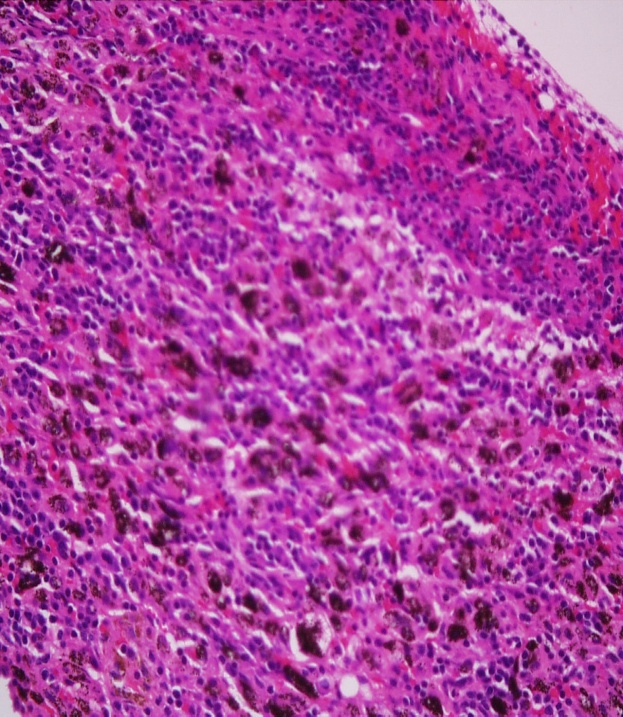 [Speaker Notes: Frozen Section shows fibrocollagenous tissue infiltrated with carbon-laden macrophages admixed with lymphoid cells in clusters in different maturation. No evidence of malignancy is seen in this submitted specimen.]
OR Findings
Exploration revealed a central tumor encompassing all 3 right lung lobes with some enlarged lymph nodes.
Intraoperative Status
Patient was noted to have desaturation 84% on 100% FiO2 
Elevation of mean PA/Swan Ganz 
Consistently observed with single lung ventilation 
Pneumonectomy was aborted
Section biopsy of the right hilar node done.
CT-Scan of Chest
Jan. 14, 2010
Feb. 15.2010
[Speaker Notes: : comparative study 7.3 x 7.3 x 7.0 cm appearing more cystic/necrotic than before. Accompanying right paratracheal – precarinal lymph node is noted measuring 2.2cm. the subcarinal/right hilar rods remain unchanged. There is again note of another mainly cystic “nodule” posterior to the above along the right lung fissure measuring 4 cm greatest axial diameter subcm pulmo nodule remain unchanged. Now with minimal right sided pleural effusion, pleural calcification seen.]
Course in the Wards
Referral Oncology and Radio-Onco
Induction chemotherapy with radiation therapy
[Speaker Notes: For unresectable stage II non-small cell lung cancer, combined thoracic radiation therapy and cisplatin-based chemotherapy reduces mortality by about 25% at 1 year. Unresectable non small cell cancer, radiation tx + addition of a cisplatin/taxane based chemo may reduce death risk by 13% at 2 yrs and improve quality of life
SMALL CELL: combination chemois standard mode of tx, response after 6-12 wks predicts median and long-term survival. Addition of radio to chemo]
STAGING
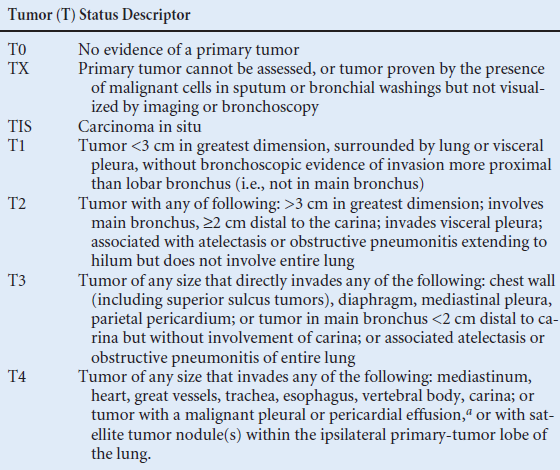 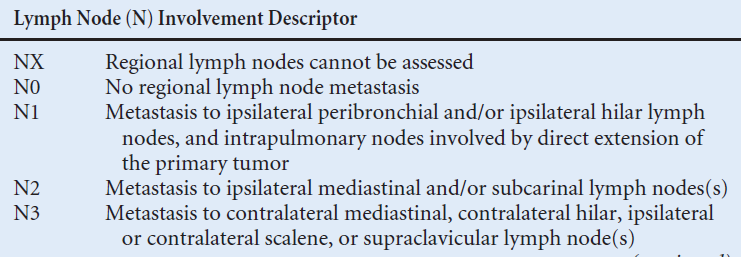 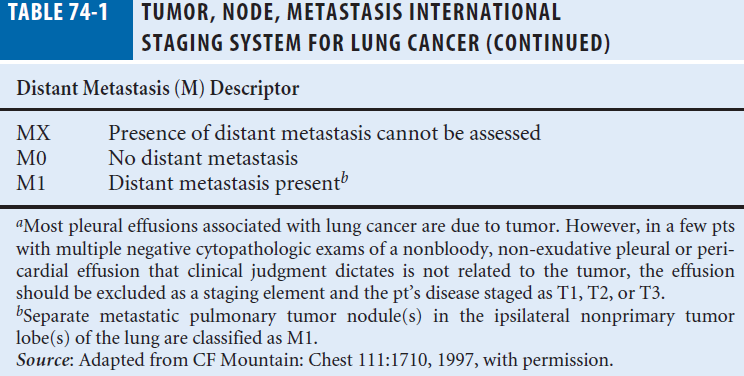 [Speaker Notes: T3 large lung mass w/ obstuctive pneumonitis, subcarinal suspicous of malignancy on PET scan, absence of distant metastasis]
STAGING
Non-Small Cell Lung Adenocarcinoma Stage IIIA
FINAL DIAGNOSIS
Non-Small Adenosarcinoma Lung Carcinoma Stage IIIA
Hypertrophic Pulmonary Osteoarthropathy secondary to malignancy
DISCUSSION
Hypertrophic Osteoarthropathy
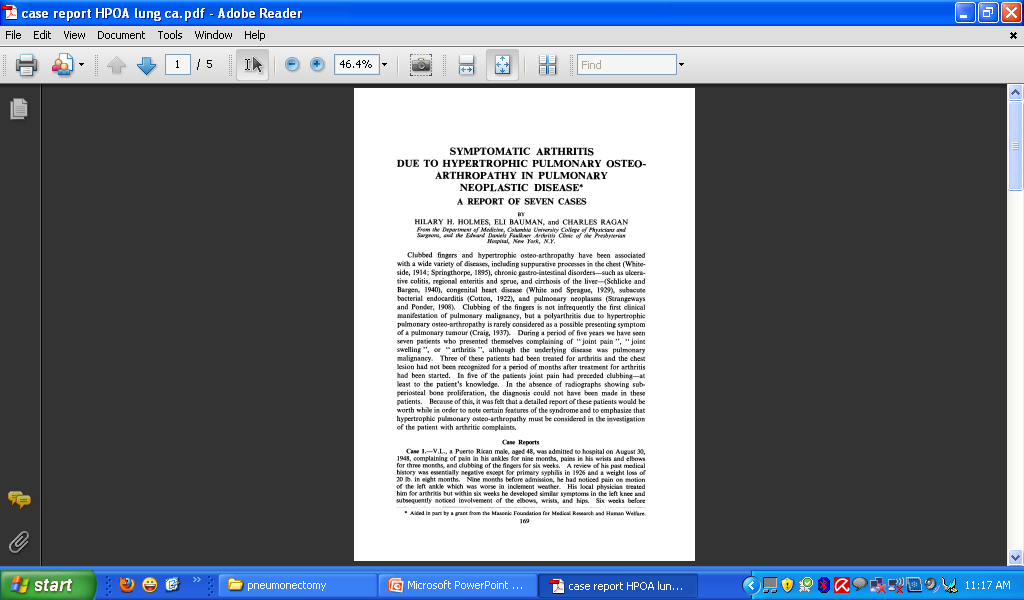 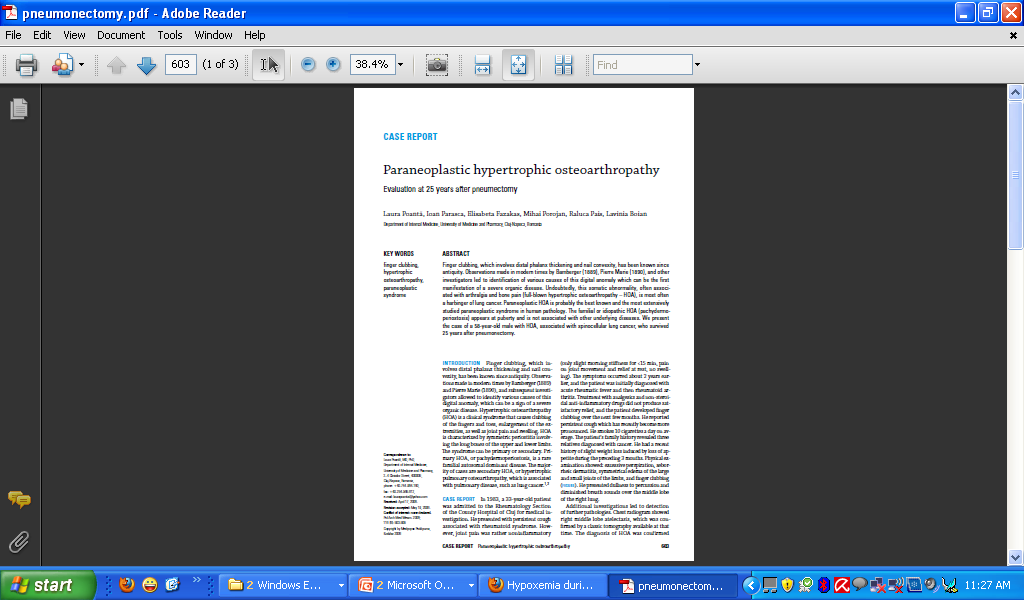 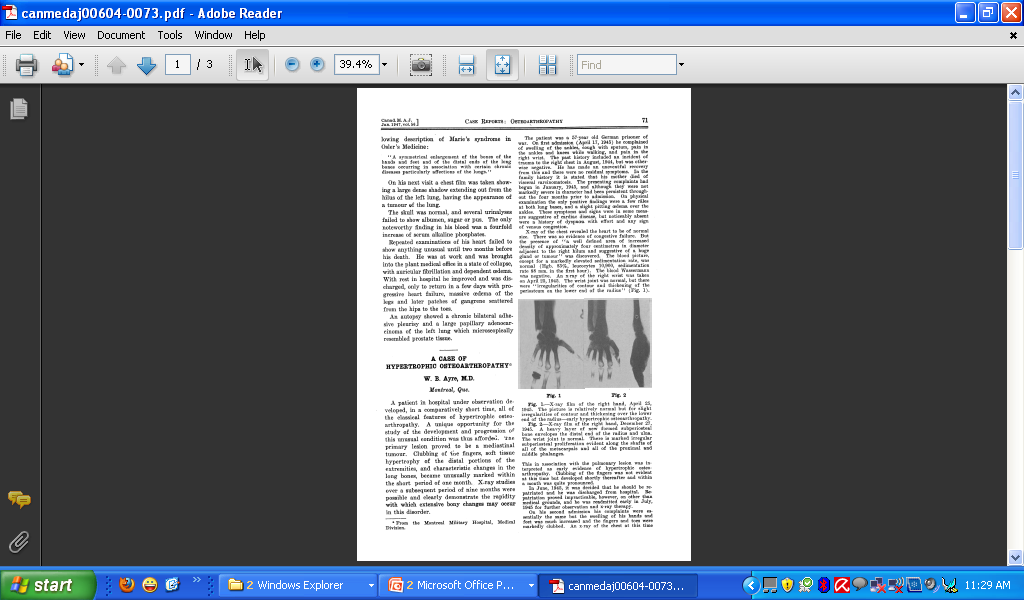 [Speaker Notes: The incidence of HOA is so small that only a few cases have been reported in literature. Most of them have similar clnical presentation of arthritic-like pains on the joints & tibial area and clubbing.]
Diagnostic Criteria
Clubbing, Joint Pains, Periostosis of the tubular bones
Three other  forms of hypertrophic osteoarthropathy are described:
clubbing alone
periostosis without clubbing in the setting of an illness known to be associated with hypertrophic osteoarthropathy, and 
pachydermia associated with minor manifestations
Martinez-Lavin M, Matucci-Cerinic M, Jajic I, Pineda C. Hypertrophic osteoarthropathy: consensus on its definition, classification, assessment and diagnostic criteria. J Rheumatol. Aug 1993;20(8):1386-7
[Speaker Notes: In an article written by the of Martinez-Lavin in the Journal of Rheumatology….

(eg, synovial effusion, seborrhea, folliculitis, hyperhidrosis, hypertrophic gastropathy, acroosteolysis).]
Hypertrophic Osteoarthropathy
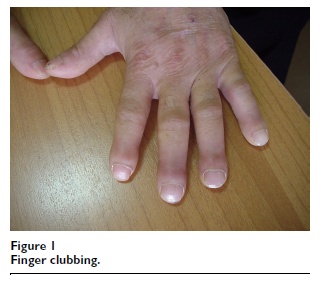 Bilateral and symmetric 
It may occur as a primary condition, which is familial and affects mainly males
90% of secondary cases are associated with intra-thoracic pathology
Karkuca Murat, Erturk Engin, Capkin Erhan, Akyazi Hikmet, Ozden, Gonca, Tosun Mehmet: Primary hypertrophic osteoarthropathy (pachydermoperiostosis): a case report. Rheumatol Int2007, 27:403-405.
[Speaker Notes: 90% of secondary cases are associated with intra-thoracic pathology so the syndrome is often called HPOA]
Hypertrophic Osteoarthropathy
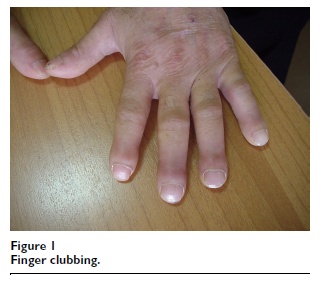 HPOA has only been reported in 1–10% of cases of Lung carcinomas
Among these, HPOA is most commonly found with Non–small cell lung carcinoma
Sridhar KS, Lobo CF, Altman RD. Digital clubbing and lung cancer. Chest. Dec 1998;114(6):1535-7.
Clinical Presentation
Mild to severe arthralgias on metacarpal joints, wrists, elbows, knees, ankles. 
Range of motion of affected joints may be slightly decreased 
When effusions are present, they usually involve the large joints (eg, knees, ankles, wrists).
Martinez-Lavin M, Matucci-Cerinic M, Jajic I, Pineda C. Hypertrophic osteoarthropathy: consensus on its definition, classification, assessment and diagnostic criteria. J Rheumatol. Aug 1993;20(8):1386-7
Hypertrophic Pulmonary Osteoarthropathy
The occurrence of HPOA without clubbing of the digits is so rare as to be published only in as few as four case reports in the past 10 years. 
It is more common with large central tumors than peripheral tumors, with no predilection for cell type
Clarke S, Barnsley L, Peters M, Morgan L, Van der WH. Hypertrophic pulmonary osteoarthropathy without clubbing of the digits. Skeletal Radiol 2001;30:652–5
Hypertrophic Pulmonary Osteoarthropathy
It is a general conception that the malignant neoplasms associated with HPO are primary in the lung and that metastatic tumors to the lungs are rarely associated with HPO.
Hammarsten JF, O'Leary J: The features and significance of hypertrophic osteoarthropathy, Arch Intern Med 99:431-441, 1956
Hypertrophic pulmonary osteoarthropathy (HPOA)
The pulmonary lesions were generally larger than 5 cm
However, in some cases, the major mass lesion was located in the lower lobes of the lung & was in direct contact with the pleural surfaces, either anteriorly or diaphragmatically
Pathophysiology
Exact mechanism of the syndrome is still unclear.
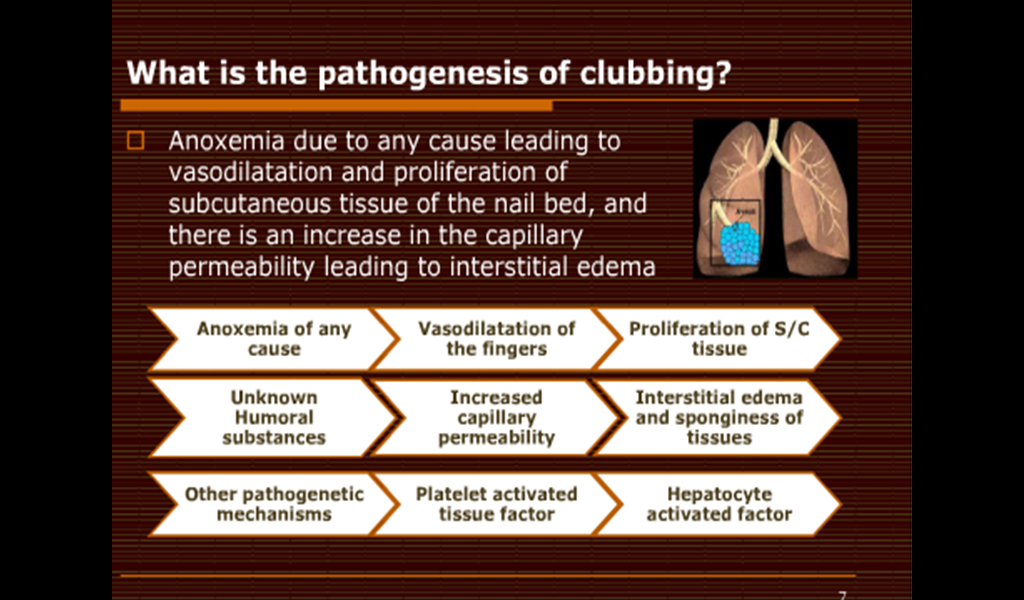 Marinez-Levin M, Pineda C: Hypertrophic osteoarthropathy. Rheumatology 3rd edition. Edited by: Hochberg MC, Silman AJ, Smolen JS, Weinblatt ME, Weisman MH. Mosby, Edinburgh; 2003:1763-1767
[Speaker Notes: This theory did not gain acceptance and does not feature in standard texts. It was suggested that megakaryocytes bypass the pulmonary circulation through arteriovenous shunting and escape fragmentation   platelet derived growth factor (PDGF) & vascular endothelial growth factor (VEGF) by endothelial cells  resulting in angiogenesis and endothelial hyperplasia  clubbing of fingers and toes]
Other secondary causes
Pulmonary Tuberculosis
Congenital Cyanotic Heart Disease
Hepatic and Colorectal Carcinoma
Inflammatory Bowel Disease
Cirrhosis
Pulmonary Fibrosis and Empyema
Armstrong David, McCausland Elisabeth, Wright Gary: Hypertrophic pulmonary osteoarthropathy (HPOA) (Pierre Marie-Bamberger syndrome): two cases presenting as acuteinflammatory arthritis. Description and review of the literaliteratureRheumatol Int 2007, 27
[Speaker Notes: These are other secondary causes of HOA]
Whole-body bone scintigraphy
Preferred method for diagnosing the syndrome
Increased tracer uptake along the cortical margins of the bilateral lower extremities, which is compatible with the “parallel stripe” sign or “tramline” sign
[Speaker Notes: Pericortical uptake involving the long bones of the lower limbs. Thicker, more extensive alterations are indicative of long-standing disease. The periostitis of HOA is not dependent on the primary or secondary nature of the disease but principally on its duration.]
HPOA vs Metastasis on Bone Scan
Sharp et al, Practical Nuclear Medicine 3rd edition,2005
[Speaker Notes: HPOA: Diffuse increased uptake along the margins of the long bones. The cardinal features of skeletal metastatic disease are multiple focal areas of increased MDP uptake, randomly distributed but favoring the axial skeleton, with asymmetric involvement.]
HPOA diagnosed by FDG PET-CT: a case report
The CT portion : extensive irregular bilateral periosteal new bone formation in the long bones. 
The PET images : diffuse moderately increased FDG uptake in the periostea of the long bones of the legs, with some focal sites of more intense FDG uptake in the thicker portions of the periosteum.
Makis. Clin Nucl Med. 2009 Sep;34(9):625-7
Digital Clubbing : Demonstration With PET: A Case Report
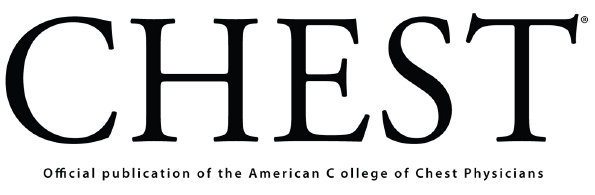 The PET scan revealed increased glucose metabolism in all of the patient's fingertips
Ward RW, Chin R Jr, Keyes JW Jr, Haponik EF. Digital clubbing. Demonstration with positron emission tomography. Chest. Apr 1995;107(4):1172-3.
[Speaker Notes: An increased signal, indicating increased glucose metabolism, has been demonstrated in the distal part of the clubbed fingers. These changes are not seen in fingertips with normal morphology. 
The increase in signal supports the theory that clubbing is caused by the presence of a factor (eg, platelet-derived growth factor) that increases cellular metabolism]
Treatment
The only effective treatment for HPOA is treatment of the underlying condition
Atropine,  antitumor chemotherapy
In patients with HPOA, tumor resection often results in improvement of symptoms within 2 to 4 weeks and, sometimes, complete resolution by 3 to 6 months
Nakayama, Ann Thorac Surg, 2007;83:685–7
Effective Symptomatic Relief ofHPOA by VATS  Vagotomy
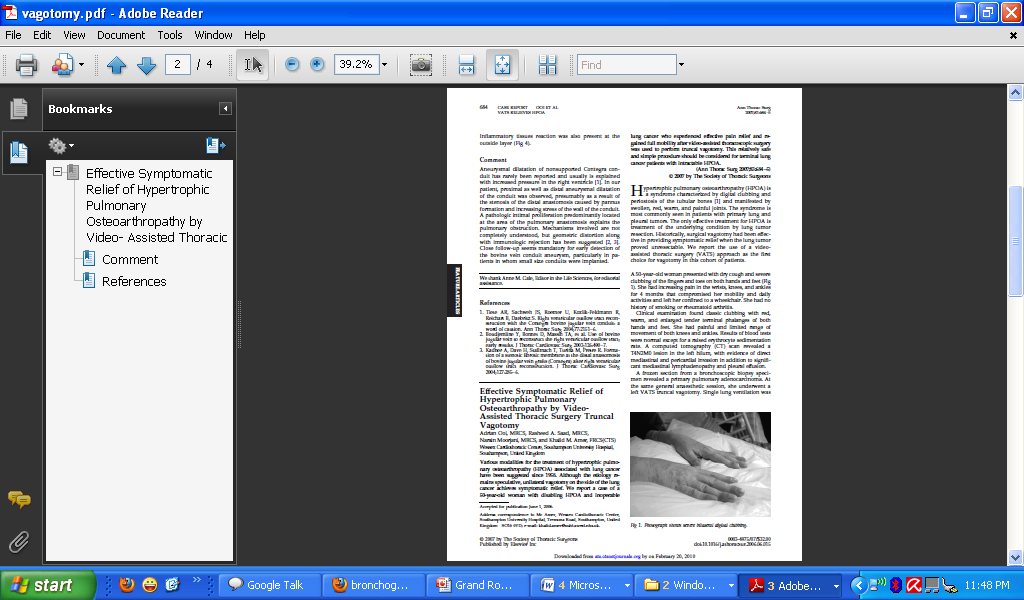 Relief of all joints and she regained full range of movements within 24 hours
Discharged on the third post-op day and remained pain free and fully mobile 3 months after the surgery.
Martinez-Lavin M: Hypertrophic osteoarthropathy. Curr Opin Rheumatol 1997;9:83– 6.
[Speaker Notes: Surgical vagotomy had been effective in providing symptomatic relief when the lung tumor proved unresectable. 

Clinical examination found classic clubbing with red, warm, and enlarged tender terminal phalanges of both hands and feet. She had painful and limited range of movement of both knees and ankles. normal except for a raised erythrocyte sedimentation rate. 
Relief of all joints, and she regained full range of movements within 24 hours. 
Discharged on the third post-op day and remained pain free and fully mobile 3 months after the surgery.]
Current Status:
At present, patient finished 33 sessions of radiotherapy and is on his 5th  cycle of chemotherapy  
Patient still experiences intermittent joint pains but lesser in severity
Thank You!
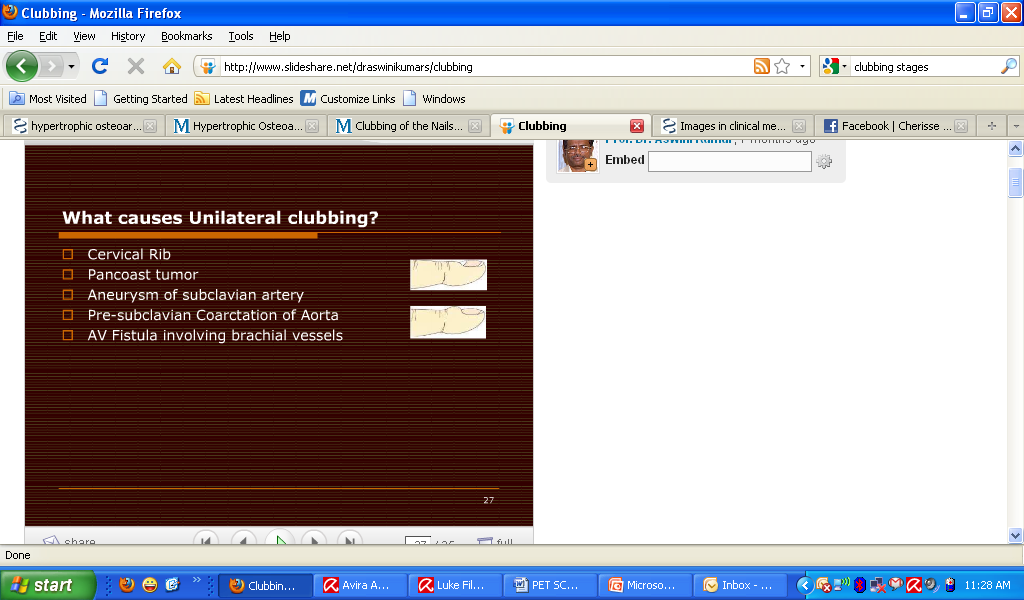 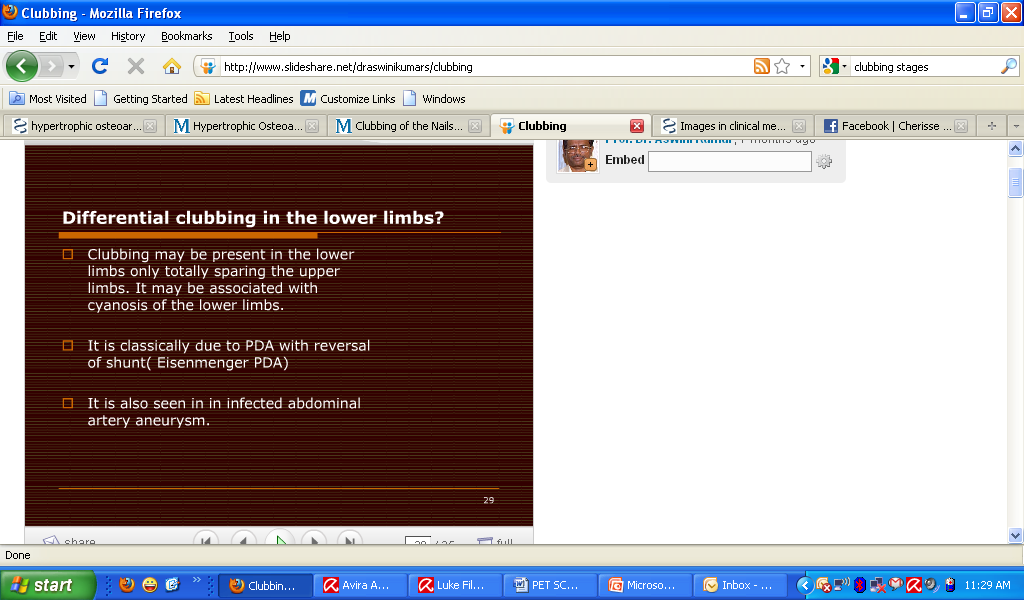 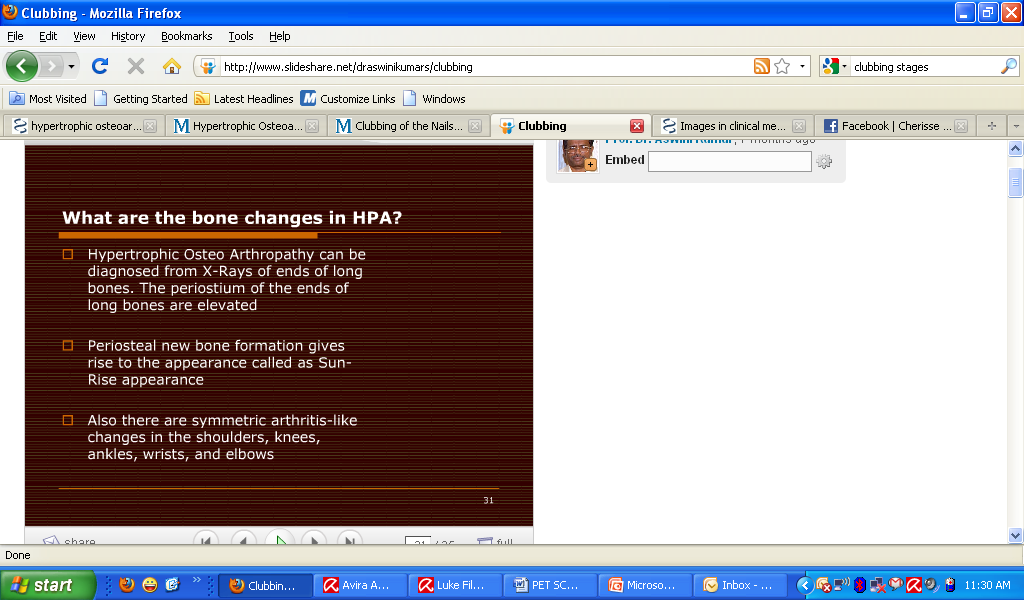 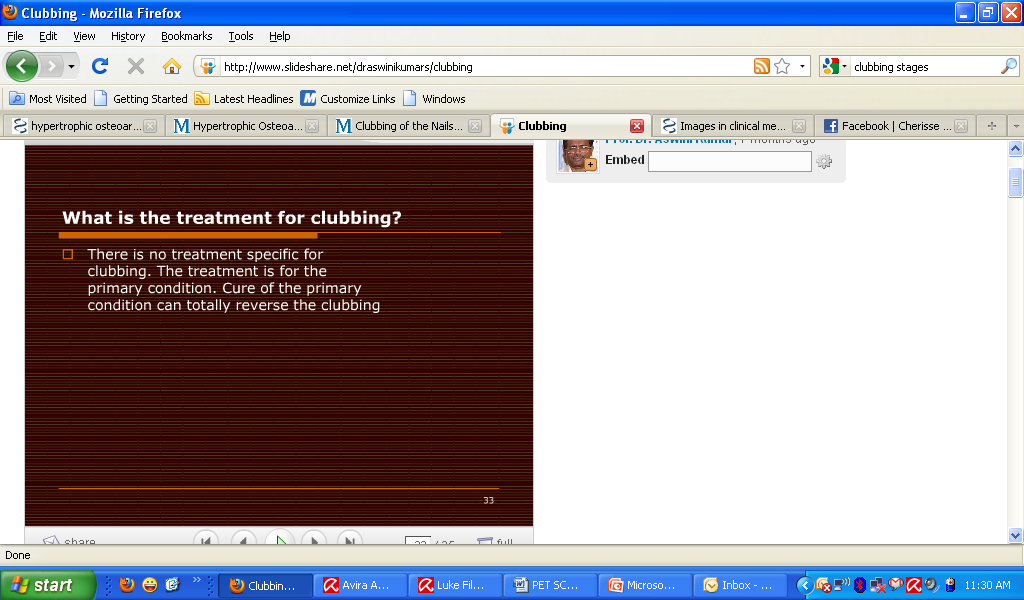 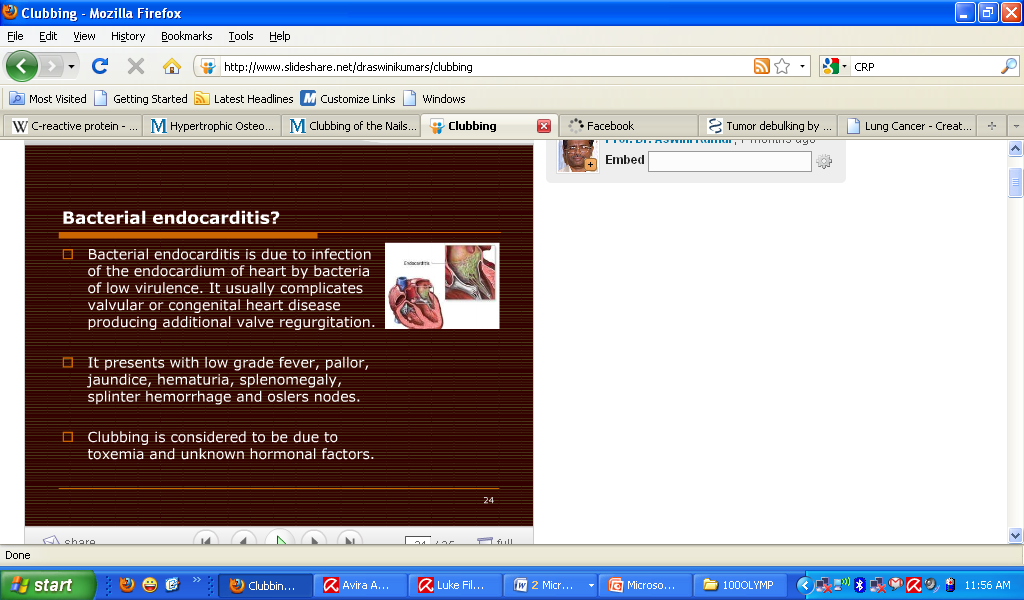 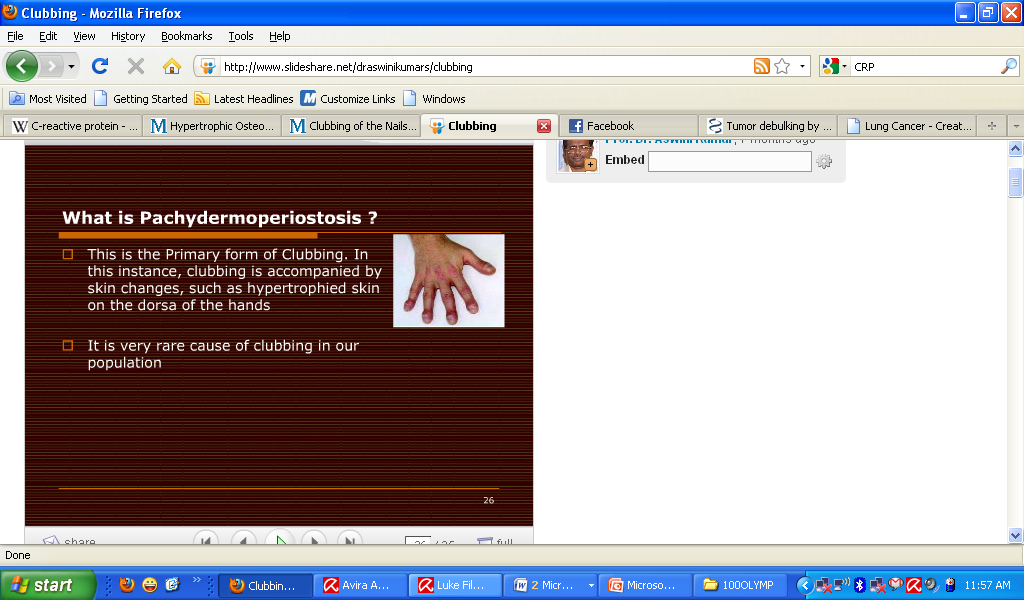 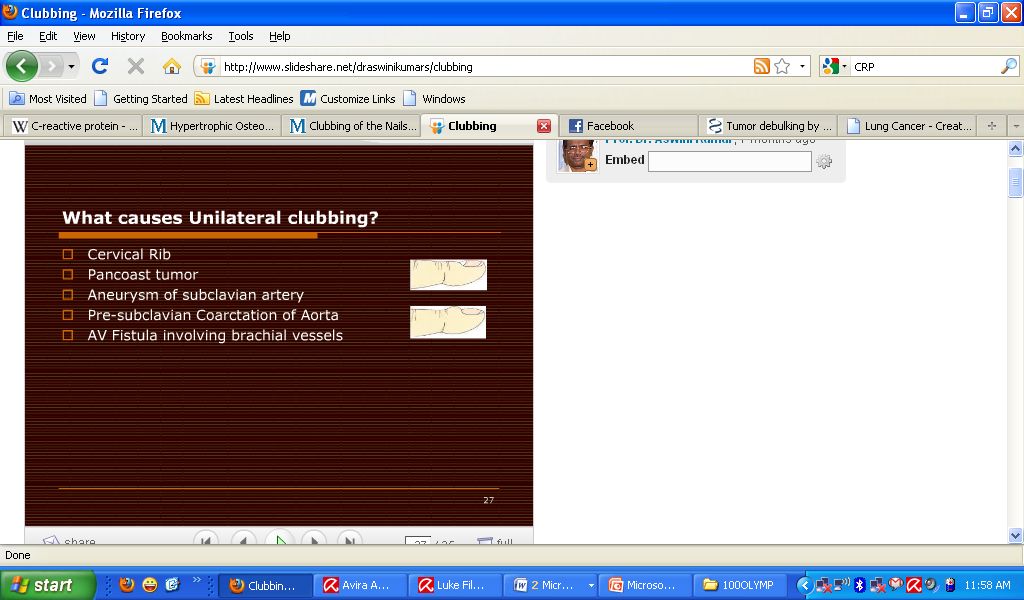 Hypertrophic Osteoarthropathy on Xray
The periostium of the ends of long bones are elevated
Periosteal new bone formation gives rise to the appearance called as “Sun-Rise” appearance
PET vs Bone Scan in Detecting NSCLC Metastasis
Patients and methods: 
April 2004 - May 2007, retrospectively reviewed to identify all patients with newly diagnosed NSCLC and who underwent staging with both PET/CT and bone scan prior to the initiation of therapy. 
Presence of bone metastases was confirmed by considering all available clinical information. 
This search identified 1000 patients, 265 women and 735 men (age range, 18–89 years; median age, 65 years).
Song, et. al, Lung Cancer Journal, Volume 65, Issue 3, Pages 333-338, September 2009
PET vs Bone Scan in Detecting NSCLC Metastasis
Results
Bone metastases were confirmed in 105 (10.5%) patients.
Song, et. al, Lung Cancer Journal, Volume 65, Issue 3, Pages 333-338, September 2009
Hypertrophic pulmonary osteoarthropathy diagnosed by FDG PET-CT: a case report
The CT portion : extensive irregular bilateral periosteal new bone formation in the long bones. 
The PET images : diffuse moderately increased FDG uptake in the periostea of the long bones of the legs, with some focal sites of more intense FDG uptake in the thicker portions of the periosteum.
Makis. Clin Nucl Med. 2009 Sep;34(9):625-7
[Speaker Notes: RA: Pain in affected joints, aggravated by movement, is the most common manifestation of established RA. It corresponds in pattern to the joint involvement but does not always correlate with the degree of apparent inflammation. Generalized stiffness is frequent and is usually greatest after periods of inactivity. Morning stiffness of >1-h duration is an almost invariable feature of inflammatory arthritis. Notably, however, the presence of morning stiffness may not reliably distinguish between chronic inflammatory and noninflammatory arthritides, as it is also found frequently in the latter. The majority of patients will experience constitutional symptoms such as weakness, easy fatigability, anorexia, and weight loss. Although fever to 40°C occurs on occasion, temperature elevation in >38°C is unusual and suggests the presence of an intercurrent problem such as infection.]
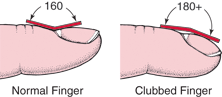 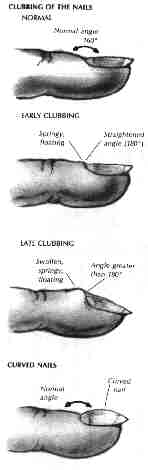 Articular manifestations of hypertrophic pulmonary osteoarthropathy in bronchogenic carcinoma. A clinical and pathologic study
Eight patients with bronchogenic carcinoma presented with painful joint effusions as part of the syndrome of hypertrophic osteoarthropathy. 
Elevated sedimentation rates and symptomatic relief with aspirin were common, but synovial fluids all had leukocyte counts less than 500/mm3. 
.
Clubbing usually progresses through 4 phases.8 
Fluctuation and softening of the nail bed, with a rocking sensation upon palpation due to increased edema and soft tissue
Loss of the normal 15° angle (Lovibond angle27 ) between the nail and cuticle
Accentuation of the convexity of the nails and clubbed appearance of the fingertips, with warmth and sweating
Shiny or glossy change in the nail and adjacent skin, with disappearance of the normal creases and appearance of longitudinal striation of the nail
Clubbing can be classified into 3 topographical groups.28,29 
Symmetrical: All the fingers and toes are involved, as depicted in the image below.
Clubbing associated with hypertrophic osteoarthropathy can be classified into 3 topographical groups (ie, symmetrical, unilateral, unidigital). This is symmetrical clubbing; it involves all the fingers and toes.
[ CLOSE WINDOW ]
Clubbing associated with hypertrophic osteoarthropathy can be classified into 3 topographical groups (ie, symmetrical, unilateral, unidigital). This is symmetrical clubbing; it involves all the fingers and toes.
Unilateral: The fingers or toes of 1 hand or foot are involved.
Unidigital: Only 1 finger or toe is involved.
Immunohistochemistry
Braunwald, Fauci, Harrison’s Internal Medicine 17th edition, 2009
Pre-operative Testing
[Speaker Notes: The FEV1/FVC ratio w/ a normal FVC. The FEV1 and & fev1  25-75% are normal. The mvv is low. No signif response to bronchodilator. The tlc & rv are decreased. The dlco mildlt reduced.
Spiromtery compatible w/ a restrictive ventilatory defect. The diffusing capacity is mildly is reduced.]
Jones Criteria for Rheumatic Fever
GABHS + 2 major and 1 minor criteria, or 1 major and 2 minor criteria
carditis or chorea exists with no other cause,
previous history of rheumatic fever who have 1 major or 2 minor criteria in association with a recent streptococcal infection.
[Speaker Notes: Increased antistreptolysin O or other streptococcal antibodies 
Positive throat culture for Group A beta-hemolytic streptococci 
Positive rapid direct Group A strep carbohydrate antigen test 
Recent scarlet fever. 
\]
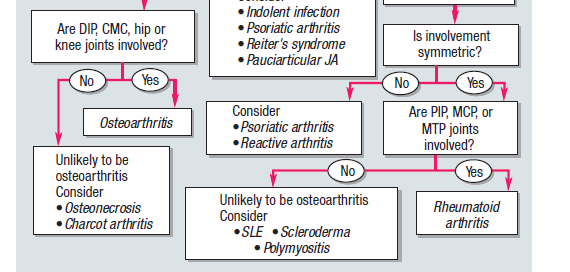 Periostitis in HOA
Primary HOA and congenital heart disease-associated HOA had multilayered periostitis vs Lung-cancer HOA, there was only a single layer
Scores indicating severity of periostitis showed that a severe degree was present in a significant percentage of patients with both primary HOA and CCHD-associated HOA compared to HPOA
Pineda, Martinez, Periostitis in Hypertrophic Osteoarthropathy: relationship to disease duration
[Speaker Notes: The most common type of periostitis observed in patients with primary HOA and congenital heart disease-associated HOA was multilayered; an irregular pattern of periostitis was present in one-third of these patients]
Periostitis in HOA
In our seven patients with lung-cancer HOA, less prominent periosteal changes were noted in a more limited distribution.
Malignancy-associated HOA, a disease process of much shorter duration, the natural evolution of the osseous changes cannot fully be expressed.
[Speaker Notes: When radiographs were analyzed according to disease duration, they found no significant differences between this group of patients and those with primary and CCHD-associated HOA; these observations suggest that the duration of the disease is most important in determining the distribution and morphology of the skeletal changes.]
Periostitis in HOA
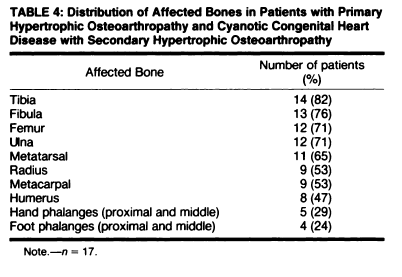 [Speaker Notes: 4 of 7  = our px was only to]
Prediction of Hypoxemia during OLV
Side of Operation
Lung Function Abnormalities
“Paradoxical effect”
Distribution of Perfusion
Central vs  Peripheral
Gravity